Catálogo de Productos
Zas La Florida
Productos de alimentación
Pimiento entero  370ml
PRECIO: 1€ /ud.

Ingredientes: Pimiento, agua, sal y ácido cítrico.

Descripción: En Marcove alimentación procesamos pimientos Capsicum Anuumm de cultivo Español, propios de las campañas de Almería y Murcia. Las variedades procesadas son California y Lamuyo. Se retira la piel mediante un tratamiento químico inocuo para el producto, se procede a descorazonar el fruto, retirando semillas y pedúnculo para posteriormente conservarlo con todas sus propiedades.
Tomate Frito Casero
PRECIO: 0,85€/ud. 
Formatos: Tomate frito casero, formato de bote

½ Kg, fácil apertura y apilable
Ingredientes

Tomate natural, aceite de oliva, especias, sal, azúcar y ácido cítrico.
ENSALADA MEDITERRÁNEA CON ATÚN
PRECIO: 1,35€/ud.
Descripción: Mezcla de vegetales y encurtidos característicos de la zona levantina, con un toque agridulce que la hace especial.
ENSALADA DE LA HUERTA
PRECIO: 1,10€/ud.
Descripción: El sabor intenso al pimiento asado, el tomate pelado y el ajo, hace que nos traslademos a la Huerta Mediterránea tradicional del buen comer.
ALCACHOFAS CORAZONES
PRECIO: 1,40€/ud
 Descripción: Alcachofas (Cynara Scolymus) cuidadosamente seleccionadas de la variedad Blanca de Tudela. Producto de alto valor gustativo procedente de La huerta Mediterránea, recolectado y procesado en un muy breve espacio de tiempo para conservar todas sus cualidades. La alcachofa es un producto culinario muy atractivo para aperitivos, ensaladas, guarniciones y elaboraciones de platos con un valor gastronómico diferenciador.
ALCACHOFAS TROCEADAS
PRECIO: 1,30€/ud.
Descripción: Alcachofas (Cynara Scolymus) cuidadosamente seleccionadas de la variedad Blanca de Tudela. Producto de alto valor gustativo procedente de La huerta Mediterránea, recolectado y procesado en un muy breve espacio de tiempo para conservar todas sus cualidades. La alcachofa es un producto culinario muy atractivo para aperitivos, ensaladas, guarniciones y elaboraciones de platos con un valor gastronómico diferenciador.
Productos antihumedad
LITE-DISPOSITIVO + RECAMBIO
SURTIDO INDIVIDUAL 12 UD , 2,30€/ud.
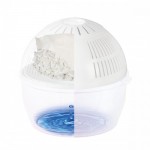 Productos de perfumería
ABSORBE OLORES
CAJA EXPOSITORA 12 UD, 2,50€/ud.
BOLSITAS PERFUMADAS
Se vende individual, por solo 2,30€/ud.
Ambientador de coche
Frasco Car Retro
Capacidad 12 ml
Colores Variados
Recargables 
Precio 0.90€/ud.
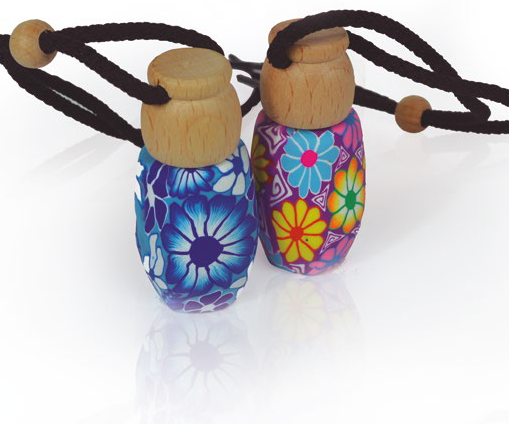 Ambientador de coche
Frasco car
Capacidad 8ml
Recargables 
Precio: 0.55€/ud.
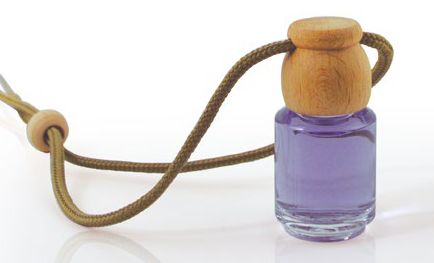 Perfumador Spray
Precio: 0.85€/ud.
Colores variados
Capacidad 8ml
BOMBAS DE BAÑO EN FORMA DE HUEVO
Precio: 6,60€/pack de 6uds. La unidad sale a 1,10€. 
Bombas de baño en forma de huevo. Vienen en una original huevera, envueltos. Individualmente. Son muy hidratantes y con un agradable aroma. Hacen del baño un momento único de relajacion y terapia.
BOMBAS DE BAÑO EN FORMA DE CORAZÓN
Bombas de baño en forma de corazon, muy hidratantes, debido al aceite de semilla de
uva, que ademas tiene un efecto antienvejecimiento.
Precio: 1,50€/ud.
BOLAS DE BAÑO EFERVESCENTES
Una gran cantidad de minerales esenciales comprimidos y aromatizados.
Hidratan, relajan, y son nutritivas y suavizantes para el cuerpo y la piel.
La bola de baño contiene sal marina, que limpia profundamente la piel.
Hacen del baño un momento muy relajante
Precio: 1,60€/ud.
Observaciones
Todos los precios son con IVA incluido.
Consultar las cantidades de los pedidos previamente. 
Los portes no están incluidos y correrán a cargo del cliente.
Dirección de contacto zaslaflorida@gmail.com 
Tlf de contacto  968 627004